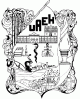 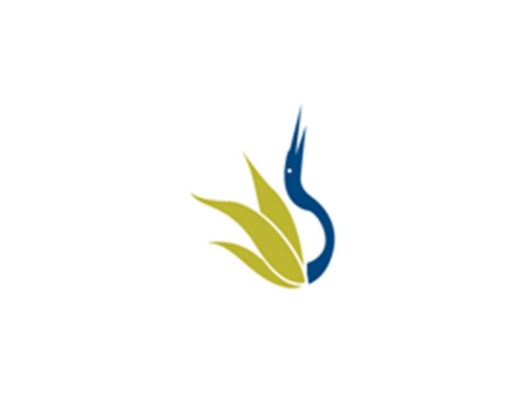 UNIVERSIDAD AUTÓNOMA DEL ESTADO DE HIDALGO
ESCUELA SUPERIOR DE ZIMAPÁN
Licenciatura en Derecho

Inglés II

María del Rosario Nolasquez Trejo

Julio-diciembre 2015
Resumen (abstract) 
Los alumnos aprenderán a usar el pasado simple del verbo “to be”


Palabras claves en idioma (keywords) 
Was/were
Objetivo general: Entender y proporcionar información referente al pasado con el fin de compartir anécdotas personales, narrar historias simples y sucesos que ya ocurrieron.
Nombre de la unidad: Hablar acerca de eventos del pasado.

Objetivo de la unidad: Entender y proporcionar información referente al pasado con el fin de compartir anécdotas personales, narrar historias simples y sucesos que ya ocurrieron.
Tema: Intercammbio de información personal.  

Introducción:
I live in Bristol with my parents and my sister. It was my thirteenth birthday yesterday and there was a big party at our house. About thirty people were here, and we were lucky because it was a very hot day. I was happy because my grandad was here from Liverpool. There were only two things wrong. My best friend Robert wasn’t here because he was ill. And my two brothers weren’t here because the’re in the USA. But it was a fantastic party?
was and were has 4 meanings, it depends on the sentence or phrase. Was/were (estar)

She was here yesterday (ella estuvo/estaba aqui ayer)

They were happy in their childhood. (ellos eran/fueron felices en su niñez)
It was a fantastic party!
About thirty people were here.
Robert wasn’t here because he was ill.
My two brothers weren’t here.
Conclusión o cierre:

Pronunciation

Was /wɒz/ Recuerda pronuncair la “s” como una “z“Were /wɜ:r/Was not /wɒz nɒt/
Were not / wɜ:r nɒt/
Wasn’t /ˈwɒznt/
Weren’t /w3ːrnt/
You can listen and practice was/were pronunciation here:

https://www.youtube.com/watch?v=cYpbw6NneB4
Bibliografía sugerida para el tema:
infográficas y/o cibergráficas. 

Redston , C., & Cunningham, G. (2005). face2face Elemenatry Student's Book. Cambridge: CAMBRIDGE.

https://www.youtube.com/watch?v=cYpbw6NneB4